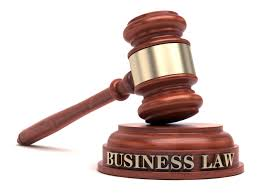 UNIT 7: BUSINESS LAW
UNIT CODE: H/617/0736
UNIT 7: BUISNESS LAW
LO 2: ILLUSTRATE THE POTENTIAL IMPACT OF THE LAW ON A BUSINESS
2
UNIT 7:  BUSINESS LAW
D1: PROVIDE A COHERENT AND CRITICAL EVALUATION  OF THE LEGAL SYSTEM AND LAW, WITH EVIDENCE DRAWN FROM A RANGE OF DIFFERENT RELEVANT EXAMPLES TO SUPOORT JUDGEMENTS
3
MANAGING CASES OF DISMISSAL
The law recognises that there are times when employers need to dismiss staff but it seeks to ensure this is done fairly. However, poor performance may be a result of inadequate leadership, bad management or defective systems of work and, if so, remedies (often involving learning and development) can be put in place.
4
MANAGING CASES OF DISMISSAL
Before 2010, the Labour Relations and Industrial Disputes Act (LRIDA) made provision for only unionised employees through their trade unions to submit disputes to the Industrial Disputes Tribunal (IDT).
5
MANAGING CASES OF DISMISSAL
For that reason, when a non-unionised worker was aggrieved about the manner or circumstances of their termination, his only recourse was to bring a claim before the courts to seek damages for wrongful dismissal.
6
MANAGING CASES OF DISMISSAL
His remedies were limited, in that he could only expect to recover as compensation the amount to which he would have been entitled if his employment was terminated according to the terms of his employment contract. In other words, he was entitled to recover his notice pay and pay for any accrued vacation.
7
MANAGING CASES OF DISMISSAL
The court's general position was that it would not force parties to remain together under an employment contract by ordering the employee's reinstatement and the manner and circumstances of the employee's dismissal was of little consequence.
8
MANAGING CASES OF DISMISSAL
Under the common law, an employer had no obligation to state reasons for terminating an employment contract. Today, given the requirement for fairness in relation to the termination of all employees, it is arguable that employers must state reasons for dismissal, since the fairness of that dismissal is, upon referral of the matter to the IDT, open to scrutiny.
9
MANAGING CASES OF DISMISSAL
Reinstatement does not necessarily require that the employee be placed at the same desk or machine or be given the same work in all respects as he or she had been given prior to the unjustifiable dismissal.
10
MANAGING CASES OF DISMISSAL
C 158 – Termination of Employment Convention, 1982 (No. 158)
Article 4
The employment of a worker shall not be terminated
unless there is a valid reason for such termination
connected with the capacity or conduct of the worker or based on the operational requirements of the
undertaking, establishment or service.
11
12
REDUNDACY
Where on or after the appointed day an employee who has been continuously employed for the period of one hundred and four weeks ending on the relevant date is dismissed by his employer by reason of redundancy.
13
REDUNDACY
The employer and any other person to whom the ownership of his business is transferred during the period of twelve months after such dismissal shall, subject to the provisions of this Part, be liable to pay to the employee a sum (in this Act
referred to as a “redundancy payment”) calculated in such manner as shall be prescribed.
14
REDUNDACY
The redundancy pay for seasonal employees is the sum arrived at by multiplying two weeks' pay (three weeks after ten seasons) by the number of consecutive years of continuous employment.Redundancy payment must be calculated using earnings received in the last week of employment.
15
REDUNDACY
These payments are also taxable. If the relevant taxes are not deducted from the redundancy payment, the employer may be liable for any tax payable. There are, however portions of the payment which are exempt from taxes.
16
REDUNDACY
The employer and any other person to whom the ownership of his business is transferred during the period of twelve months after such dismissal shall, subject to the provisions of this Part, be liable to pay to the employee a sum (in this Act
referred to as a “redundancy payment”) calculated in such manner as shall be prescribed.
17
REDUNDACY
The formula used to calculate the tax- free portion is very scientific and straight- forward. For employees who have been continuously employed for not less than three years and whose average emoluments for the last three years of employment were more than $7,000 per annum —the tax free portion should be 2 1/4 times average salary for the last three years times number of years of service divided by 33 1/3.
18
REDUNDACY
Where the employment was for 33 1/3 years or more — the tax free portion would be 2 1/4 times average terminal pay for the last three years.
Statutory deductions will be applied in the normal way to the portion of the redundancy payment that is not exempt under The Income Tax (Termination of Employments) Order 1971.
19
DISCRIMINATION
Discrimination in the workplace is a major concern in today’s business community. The increase in cultural and gender diversity in the workplace has obligated employees from different ethnicities and backgrounds to work together work together to meet the goals of the company.
20
DISCRIMINATION
Unfortunately, differences between people have a tendency to lead to misunderstandings, and result in conflict and discrimination. Employers have a responsibility to their workers to protect them from discrimination and unfair treatment in the workplace.
21
DISCRIMINATION
Direct discrimination is when a person treats, or proposes to treat, someone unfavourably because of a personal characteristic protected by law. Direct discrimination often happens because people make unfair assumptions about what people with certain personal characteristics can and cannot do.
22
DISCRIMINATION
For example, refusing to employ someone on the basis of their age because you think they are too old to learn new skills.
23
DISCRIMINATION
Indirect discrimination occurs when an unreasonable condition is imposed that disadvantages a person with a personal characteristic protect by law. Indirect discrimination happens when a workplace policy, practice or behaviour seems to treat all workers the same way, but it actually unfairly disadvantages someone because of a personal characteristic protected by law.
24
DISCRIMINATION
For example, a requirement for employees to work 12-hour shifts may appear to treat everyone equally. However, it may disadvantage employees with family or caring responsibilities. If the requirement is not reasonable, this is indirect discrimination.
25
REVIEW QUESTIONS
10.1 What is the minimum period of notice that an employee with ten years of continuous service is entitled to?
A One week
B Two weeks
C Ten weeks 
10.2 Which of the following types of dismissal occurs when no notice is given to the employee?
A Constructive dismissal
B Summary dismissal
C Unfair dismissal 
10.3 An employee can seek damages for wrongful dismissal in which of the following circumstances?
A When they are dismissed unfairly but with the correct notice period
B When they are dismissed fairly with the correct notice period
C When they are summarily dismissed without justification
26
REVIEW QUESTIONS
10.4 Which of the following statements regarding wrongful dismissal is correct?
A A wrongfully dismissed employee is expected to mitigate their loss by seeking alternative
employment
B Damages for wrongful dismissal include lost salary plus a sum for mental distress
C Cases for wrongful dismissal are heard by the criminal courts 

10.5 Which of the following is an exception to the rule that an employee must have a minimum period of continuous service to be protected from unfair dismissal?
A Pregnancy of the employee
B Disability of the employee
C Trade union membership of the employee
27
REFERENCES
HR Tool: Employment Advice, Tips & Case Studies – WorkPocket. (2019). Types of Dismissal & Reasons for Dismissal at Work - Workpocket. [online] Available at: https://www.randstad.co.uk/workpocket/employment-tribunals/types-dismissal-fair-reasons-at-work/ [Accessed 15 Feb. 2019]. 

Jamaica-gleaner.com. (2019). Dismissing an employee. [online] Available at: http://jamaica-gleaner.com/gleaner/20140609/flair/flair93.html [Accessed 15 Feb. 2019].

Moj.gov.jm. (2019). [online] Available at: https://moj.gov.jm/sites/default/files/laws/Employment%20%28Termination%2C%20etc.%29%20Act.pdf [Accessed 15 Feb. 2019].

http://www.ilo.org/dyn/normlex/en/f?p=1000:12100:0::NO::P12100_ILO_C
ODE:C158
28
REFERENCES
Jamaica Observer. (2019). Calculating redundancy payments. [online] Available at: http://www.jamaicaobserver.com/business/calculating-redundancy-payments_14522607 [Accessed 15 Feb. 2019].

Smallbusiness.chron.com. (2019). Discrimination at the Workplace. [online] Available at: https://smallbusiness.chron.com/discrimination-workplace-2855.html [Accessed 15 Feb. 2019].

Humanrightscommission.vic.gov.au. (2019). Discrimination And Harassment At The Workplace. [online] Available at: https://www.humanrightscommission.vic.gov.au/the-workplace/workplace-discrimination [Accessed 15 Feb. 2019].

BPP LEARNING MEDIA. (2017). Acca f4 corporate and business law (global). [Place of publication not identified]: BPP LEARNING MEDIA.
29